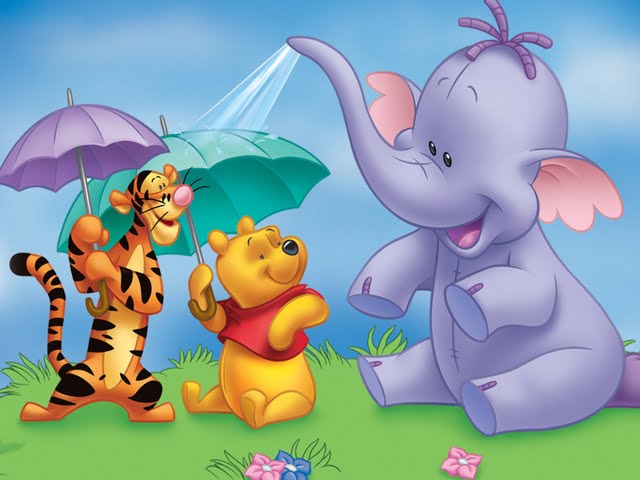 Мое здоровье-мое богатство.
КЛАССНЫЙ ЧАС  ВО 2  КЛАССЕ
Воспитатель: Якунина Елена Дмитриевна
Желания учеников школы
Счастье
Здоровье
Успехи в учебе
Ум
Красота
Деньги
Сила
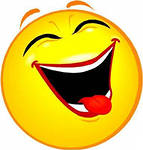 СОВЕТЫ МАЛЬВИНЫ И    БУРАТИНО
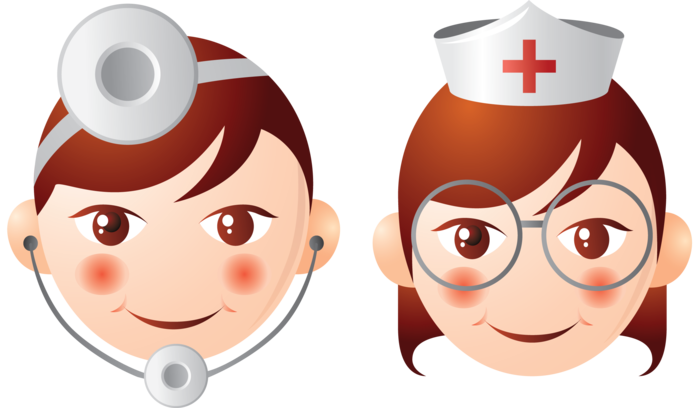 Режим дня
Ложиться во время
Утром делать зарядку
Чистить зубы, умываться
Закаляться
Руки мыть перед едой
Кушать только полезные продукты
Гулять, дышать свежим воздухом
Одеваться по погоде
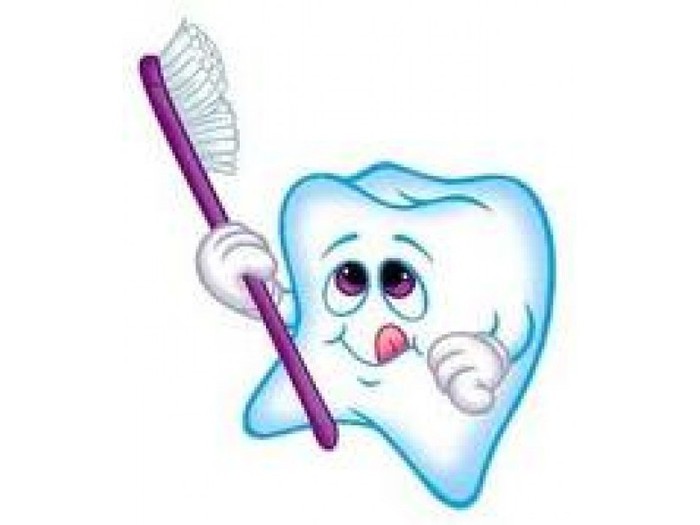 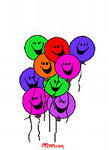 ПОСЛОВИЦЫ
Дал Бог здоровья, а счастье найдем.
Здоровье дороже богатства
Здоровью цены нет
Где здоровье, там и красота
Двигайся больше- проживешь дольше
ЧТО ТАКОЕ ЗДОРОВЬЕ?
Здоровье человека – это главная ценность жизни. Его не купишь, его надо сохранять, сберегать, улучшать смолоду.
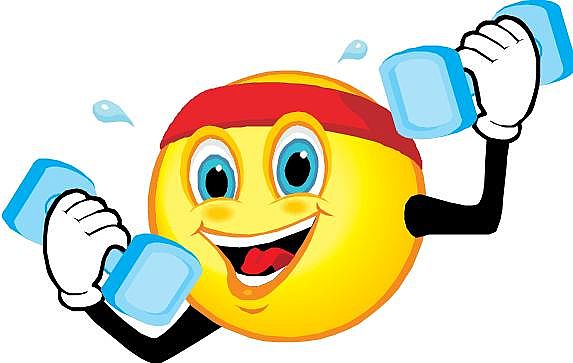 ВСЕГО ДОБРОГО, БУДЬТЕ ЗДОРОВЫ!!!